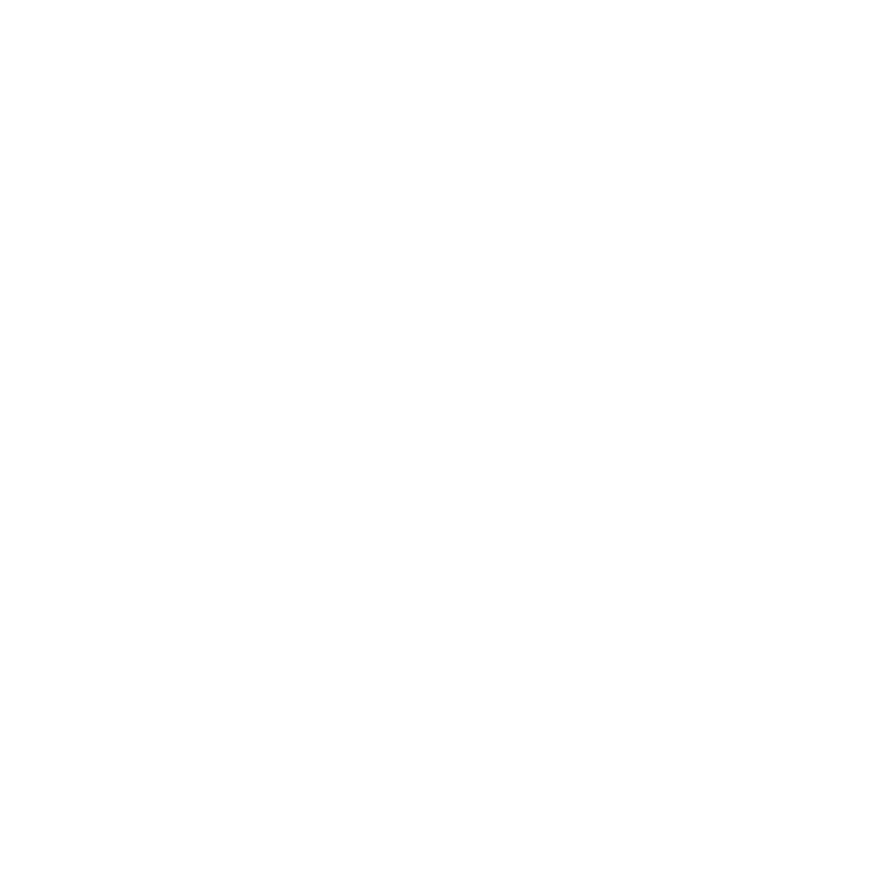 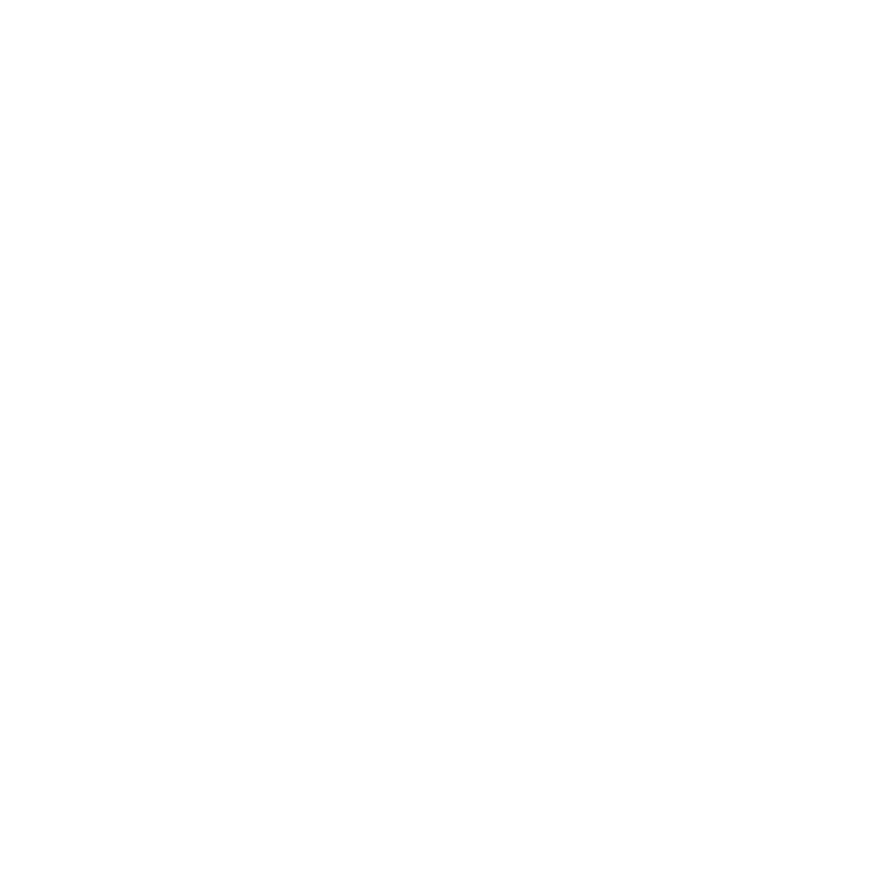 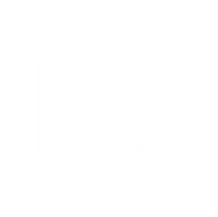 Curriculum for Wales Scheme of Learning:Humanities
9
Tectonics
Department Vision
Overall Learning Journey 7-11 Overtime
Statements of What Matters
Enquiry, exploration and investigation inspire curiosity about the world, its past, present and future.​
The learners’ journey through this Area will encourage enquiry and discovery, as they are challenged to be curious and to question, to think critically and to reflect upon evidence. An enquiring mind stimulates new and creative thinking, through which learners can gain a deeper understanding of the concepts underpinning humanities, and their application in local, national and global contexts. Such thinking can help learners to understand human experiences and the natural world better.
​
Our natural world is diverse and dynamic, influenced by processes and human actions.​
Nurturing curiosity can help learners understand and appreciate how and why places, landscapes and environments in their locality and elsewhere in Wales, as well as in the wider world, are changing. This in turn will enable learners to identify what makes places and spaces distinct, and to develop an awareness of the interconnections between humans and their environment in both contemporary and historical contexts, including in respect of the climate and nature emergency. Consequently, learners will be in a better position to make connections between the past and present, and to consider possible futures.
Four Purposes
Integral Skills
Ethical, informed citizens who understand and consider the impact of their actions when making choices and acting, and are ready to be citizens of Wales and the world.   
Ambitious, capable learners who: set themselves high standards and seek and enjoy challenge and   
are building up a body of knowledge with skills to connect and apply that knowledge in different contexts
Personal effectiveness  - Encouraging teamwork and being a reliable contributor by organising and carrying out enquiries. Evaluating, justifying and expressing considered responses in a variety of ways 
Creativity and innovation  - Encouraging the presentation of information and findings in creative and innovative ways, and imagining possible futures based on the evidence. 
Planning and organising  - Encouraging the planning and organising of investigations, setting aims, objectives and success criteria, gathering and utilising a range of evidence, and reflecting on methods. 
Critical thinking and problem-solving  - Developing the ability to think analytically and understand the past and present as well as to imagine possible futures.
Cross Curricular Skills
Pedagogical Principles
Real-life examples of Volcanic eruptions 
News 
Up-to-date examples 
Historical Tectonic events – Pompeii, Herculaneum (KS1 and 2)
Links with AOLE Science 

Listening: I can listen to gain different people's views and ideas on various subjects, using them to arrive at my own conclusions.  
Reading: I can distinguish between facts/evidence and bias/arguments.  
I can summarise, synthesise and analyse information to gain in-depth understanding, e.g. of causes, consequences, patterns, using different sources.  
Speaking: I can respond to others' points of view with confidence and sensitivity, summarising and evaluating what I have heard, read or seen.  
Writing: I can use a range of connectives specifically when organising my ideas in whole texts for different purposes.  I can adapt my writing style, choosing and using the best structures for different contexts and purposes, e.g. to successfully describe, explain, persuade, discuss.  
Numeracy:  Significant interpretation of graphs and development staitics
​
creates authentic contexts for learning​
means employing a blend of approaches including direct teaching​
means employing a blend of approaches including those that promote problem-solving, creative and critical thinking​
means employing assessment for learning principles​
regularly reinforces the cross-curricular skills of literacy, and digital competence, and provides opportunities to practise them​
encourages learners to take increasing responsibility for their own learning
Principles of Progression
Increasing effectiveness as a learner
Increasing breadth and depth of knowledge
Deepening understanding of the ideas and disciplines within Areas
Learners will begin to ask more sophisticated enquiry questions and more independence in finding information. They will work effectively with others to make judgements about the impacts of earthquakes and volcanoes.
Learners have various opportunities to read and develop a breadth of knowledge looking at a range of evidence, video footage, news stories and PPT slides. They are supported to make judgements in more complex contexts about tectonic hazards to build an increasing clear and coherent understanding of the world around them.
Learners will move onto a more focused awareness of the lives of others in their own social context elsewhere in the world and in different eras. ​
Chronology – geological time – Pangaea
Refinement and growing sophistication in the use and application of skills
Making connections and transferring learning into new contexts
Additional notes & Misconceptions
Framing questions ​
Use evidence to support and construct an answer.​
Use of PEEL.
Identifying similarities and differences, changes and continuities.​
Developing a greater understanding of the world of other people, in different times, places and circumstances, of their environment and how it has been shaped.
Key Skills learners first come into contact with are​
Evaluating the usefulness of evidence​
Considering the impact on the environment 
Extended writing
Progression Steps to inform teaching
Progression step 2
Progression step 3
Progression step 4
Progression Steps to inform teaching
Progression step 2
Progression step 3
Progression step 4
Prerequisite knowledge
How will skills be taught in this topic?
Learners have used PEEL in previous topics throughout Humanities lessons to structure responses.​
Describing landscapes in Geography.​
Sorting and ranking information.​
Oracy - discussion and creating questions
Literacy – PEEL paragraphs, Oracy discussion and sorting of factors & responses, Photo description, Creating questions using 5 Ws (& How) plus selected GCSE command words ​
Digital Competency – mapping earthquakes using proportional circles on Google Sheets. Research different volcanic eruptions.​
Numeracy – Richter scale: logarithmic scale, Description of proportional circle map.
Making connections & Authentic Contexts
Link to Science 
News stories 
Linking impacts to real life people and impacts on communities 
Identifying similarities and differences, changes and continuities.
Developing a greater understanding of the world of other people, in different times, places and circumstances, of their environment and how it has been shaped.
Key concepts & learning intentions
Learners should be confident in describing how people learnt about the theory of plate tectonics.​ They should be able to describe the structure of the earth, types of plate boundaries and how they move.​
Learners will be able to evaluate the impact of tectonic hazards and how to plan & prepare an effective response.​ They will be able to identify why some become disasters.
To understand the layers of the earth.To establish what happens at the plate boundaries. To assess the damage following the Boxing Day tsunami.To discover what happened following the volcanic eruption in Iceland 2010.
Key vocabulary
Tectonic​   Pangaea     Boundary    Convection Currents   
 ​Social      Economic      Environmental     Richter Scale     Seismic Waves ​
Magma​     Lava      Hazards     Tsunami​     Vulnerable